Til glede
Bibelarbeid over Filipperbrevet
Til glede - del 1 - Introduksjon
1
Bilde 1 av 8
Behov for kunnskap
I møte med tidsånd med liten forståelse for lære og dogmatikk
I møte med ny-åndeligheten som hevdes å innta kirken
I møte med pågående «ny»-ateisme
Bilde 2 av 8
Til glede - del 1 - Introduksjon
2
En samlet kursoversikt
Første kurskveld		Innføring i kurset og grunnleggelse av menigheten

Andre del
	Kurskveld		Tema: «Det handler om å leve», Fil 1
	Gudstjeneste		Prekentekst Fil 1,3-11

Tredje del
	Kurskveld		Tema: «som stjerner på nattehimmelen», Fil 2
	Gudstjeneste		Prekentekst: Fil 2,12-16a
Bilde 3 av 8
Til glede - del 1 - Introduksjon
3
Fjerde del
	Kurskveld	Tema: «om å være underveis», Fil 3
	Gudstjeneste	Prekentekst: Fil 3,12-16

Femte del
	Kurskveld	Tema: «Vær ikke bekymret», Fil 4
	Gudstjeneste	Prekentekst: Fil 4,4-7

Sjette del 		Meditasjonsvandring
Bilde 4 av 8
Til glede - del 1 - Introduksjon
4
Kurskvelden
Kl. 19.00	Kveldsmåltid
Kl. 19.35	Tematisk innledning
Kl. 20.00	Gruppesamtale
		Plenum
Kl. 21.25	Avrunding
Bilde 5 av 8
Til glede - del 1 - Introduksjon
5
Samfunnsforholdsom lå til rette for spredning av evangeliet
Felles Romersk/hellenistisk kultur
Gresk språk, forstått «overalt»
Veinett godt utbygd, - ut fra Rom, Via Appia, Via Egnatia
Stabil forvaltning i det romerske imperium
Religiøs forventning i luften – mange så mot øst
Bilde 6 av 8
Til glede - del 1 - Introduksjon
6
Paulus hadde en strategi
Viktige byer og knutepunkt
Jøde først – så greker
Fulgte opp menigheten: Besøk, brev, medarbeidere
Bilde 7 av 8
Til glede - del 1 - Introduksjon
7
Paulus og Filippi
Paulus later til å ha vært tre ganger i Filippi
Under den 2. misjonsreise, grunnleggelse
Under den 3. misjonsreise, på vei sydover i Makedonia
Under den 3. misjonsreise, på vei nordover i Makedonia
Bilde 8 av 8
Til glede - del 1 - Introduksjon
8
Det handler om å leve
Bibelarbeid over Filipperbrevet
Kapittel 1,1-26
Bilde 1 av 7
Til glede - Del 2, Fil 1,1-26
9
Paulus sitter i fengsel, - men hvor?
Det kan være i Efesos, år 54-55, se Apg 19,23-20,12
Det kan være i Cæsarea, kystbyen som var romersk adm-inistrasjonssentrum i Palestina, ca. år 57-59, Apg 23,34-35
Det kan være i Roma, under varetektsoppholdet der, ca. 60-63, Apg 28,16-20,30. Mot slutten av Paulus’ toårige fengselsopphold, da han flyttet fra sitt private losji til keiserens borg, Apg 28,30, 28,16
Bilde 2 av 7
Til glede - Del 2, Fil 1,1-26
10
Misjonsbrevet Filipperbrevet
Hele brevet kan sees som et takkebrev for økonomisk støtte (4,10-18)
Han ønsker å berolige dem og fortelle om sin egen situasjon (1,12-26)
Han informerer om planene han har for sine medarbeidere (1,25-26; 2,19-30)
Og i tillegg oppfordrer han til fortsatt å være trofast mot evangeliet og ikke la seg villede (1,27-2,5; 3,1-3)
Bilde 3 av 7
Til glede - Del 2, Fil 1,1-26
11
Et brev om å leve som Jesu disippel
Om å være underveis med ham, i etterfølgelse av ham
Om utvikling og vekst som kristen, om de vilkår den kristne lever under
Om lydighet, enighet og samhold i menigheten
Om givertjeneste
Bilde 4 av 7
Til glede - Del 2, Fil 1,1-26
12
Paulus skriver brev
Paulus’ brev har vanligvis denne oppbygningen:
Hilsen		Avsender, mottaker, hilsen
Takk		Ofte forbønn som angir brevets innhold
Hoveddel	Selvbiografisk, formaninger, undervisning, aktuelle			spørsmål, fremtidsplaner
Formaning	Ofte innbakt i hoveddelen
Avslutning	Hilsen, velsignelse
Bilde 5 av 7
Til glede - Del 2, Fil 1,1-26
13
Paulus takker
Det første gjelder forholdet mellom Paulus og menigheten. Det berører nåtiden
Det andre gjelder filippernes aktive deltakelse i evangeliet. Det berører fortid og nåtid
Det tredje gjelder Guds makt og angår fremtiden. Det finnes i evangeliet en bevegelse mot tidens slutt
Bilde 6 av 7
Til glede - Del 2, Fil 1,1-26
14
Om å begynne - Om å fullføre
Og jeg er trygg på at han 
som begynte sin gode gjerning i dere, 
skal  fullføre den 
– helt til Jesu Kristi dag
Bilde 7 av 7
Til glede - Del 2, Fil 1,1-26
15
Kristi sinnelag
Som stjerner på nattehimmelen
Fil 1,27-2,30
Bilde 1 av 13
Til glede - del 3, Fil 1,27-2,30
16
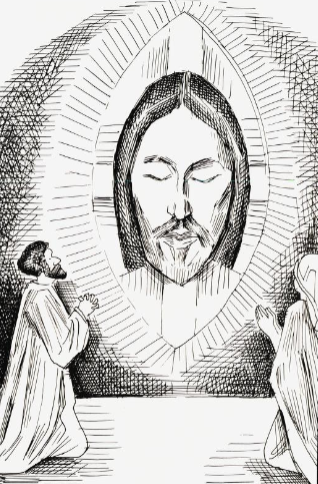 Illustrasjon
Tom Gundersen
Fra boka «Til fremgang og glede»
Av Bjørn Nygaard
Bilde 2 av 13
Til glede - del 3, Fil 1,27-2,30
17
1,27-2,18  Kjemp for evangeliet med Kristi sinnelag
Formaning: «Bli den du er!»
Paulus oppfordrer til enhet		Om å leve Kristi evangelium verdig
Paulus oppfordrer til ydmykhet	Om å leve etter Kristi forbilde
Paulus oppfordrer til fasthet		Om å arbeide på deres frelse
Bilde 3 av 13
Til glede - del 3, Fil 1,27-2,30
18
Enhet
«For med én Ånd ble vi alle døpt til å være én kropp» 1 Kor 12,13
«én kropp, én Ånd, slik fikk dere ett håp da dere ble kalt, én Herre, én  tro, én dåp, én Gud og alles Far»  Ef 4,5-6
«Må de alle være ett», Joh 17,21
Ønsker å få høre at de står sammen i én ånd, kjemper med ett sinn for troen på evangeliet
Bilde 4 av 13
Til glede - del 3, Fil 1,27-2,30
19
Til enkeltheter
Hvordan skal de kristne leve?
«et liv som er verdig det kall dere har fått»		Ef 4,1
«et liv som er Herren verdig»				Kol 1,10
«et liv verdig for Gud»					1 Tess 2,12
«et liv som er Kristi evangelium verdig»		Fil 1,27
Bilde 5 av 13
Til glede - del 3, Fil 1,27-2,30
20
Kjærligheten
Ingen unnskyldning?

«Jeg har lov til alt, men ikke alt tjener til det gode.
Jeg har lov til alt, men ikke alt bygger opp.» 1 Kor 10,23
«Tro som er virksom i kjærlighet» Gal 5,6
Bilde 6 av 13
Til glede - del 3, Fil 1,27-2,30
21
Treenighet
Fil 2,1		-Trøst i Kristus, 
		-Oppmuntring i kjærligheten
		-Fellesskap i Ånden
Matt 28,19 	«Døp dem til Faderens, Sønnens og Den hellige ånds navn»
2 Kor 13,13 	«Våre Herre Jesu Kristi nåde, Guds kjærlighet og Den hellige ånds		samfunn være med dere alle.»
Ef 4,4-6 	«én kropp, én Ånd, slik dere fikk ett håp da dere ble kalt, én Herre, én		tro, én dåp, én Gud og alles Far, han som er over alle og gjennom alle og 			i alle»
1 Kor 12,4-6 	«Det er forskjellige nådegaver, men Ånden er den samme. Det er 		forskjellige tjenester, men Herren er den samme. Det er forskjellige 		kraftige virkninger, men Gud er den samme
Bilde 7 av 13
Til glede - del 3, Fil 1,27-2,30
22
Kristus-hymnen om Jesus
Hans preeksistens, at Jesus fra evighet var hos Gud Fader før han kom til jorden og ble menneske
Hans fornedrelse. Hva ga han avkall på? «Kenosen»
Hans opphøyelse. Fikk allmakt. Fullmakt. Matt 28,18
«Til Gud Faders ære»
«Jesus Kristus er Herre»
Bilde 8 av 13
Til glede - del 3, Fil 1,27-2,30
23
Vårt forhold til frelsen
«Arbeid på deres egen frelse med respekt og ærefrykt» 2,12

«For det er Gud som er virksom i dere, så dere både vil og gjør det som er etter Guds gode vilje» 2,13
Bilde 9 av 13
Til glede - del 3, Fil 1,27-2,30
24
Frelsen avhengig av Gud
For det første 
	- er det Gud som virker i oss ønsket om å bli frelst
For det andre 
	- er fortsettelsen av denne prosessen avhengig av ham
For det tredje 
	- er avslutningen av frelsesgjerningen avhengig av ham
Kjemp for evangeliet med Kristi sinnelag
Bilde 10 av 13
Til glede - del 3, Fil 1,27-2,30
25
Bilde 11 av 13
Til glede - Del 2, Fil 1,1-26
26
Kristus-hymnen
Leder:		La det samme sinnelag være i dere som også var i Kristus Jesus!
Gruppe 1:	Han var i Guds skikkelse
Gruppe 2:	og så det ikke som et rov å være Gud lik,
Gruppe 1:	men ga avkall på sitt eget,
Gruppe 2:	tok på seg tjenerskikkelse og ble mennesker lik
Gruppe 1:	Da han sto fram som menneske,Gruppe 2:	fornedret han seg selv og ble lydig til døden, ja, døden på korset
Bilde 12 av 13
Til glede - Del 2, Fil 1,1-26
27
Gruppe 1:	Derfor har også Gud opphøyd ham til det høyeste
Gruppe 2:	og gitt ham navnet over alle navn

Gruppe 1:	I Jesu navn skal derfor hvert kne bøye seg
Gruppe 2:	I himmelen, på jorden og under jorden,

Alle:		og hver tunge skal bekjenne
At Jesus Kristus er Herre
Til Gud Faders ære!
Bilde 13 av 13
Til glede - Del 2, Fil 1,1-26
28
Om å være underveis
Bibelarbeid over Filipperbrevet
Fil 3,1-21
Bilde 1 av 10
Til glede - del 4, Fil 3
29
TIL HELHETEN
En brå overgang
Innhold
Stil og språk
Hold øye med hundene, hold øye med de onde arbeidere, hold øye med dem som skamskjærer seg
Vranglære i dag?
Ingen intellektuell lek
To avsnitt
Å vinne Kristus, vers 1-11
Fram mot målet, vers 12-21
Bilde 2 av 10
Til glede - del 4, Fil 3
30
Stolt av sin bakgrunn…
Spennvidde, fortiden, dagen i dag, tiden som kommer
Er Paulus fullkommen?
En anklage mot ham?
Et problem i menigheten?
De modne
Hvordan leve med sikte på fremtiden?
Bilde 3 av 10
Til glede - del 4, Fil 3
31
Noen enkeltheter
Vers 1		«Og så»
		«Gled dere»
Vers 1		«søsken»
			- Ikke mesteren utenfra, men den kristne broren
Vers 2		«hundene»
			- Nederst på rangstigen
			- judaistene
Vers 3		Vår stolthet i Kristus Jesus
			- Når vinning blir tap
Bilde 4 av 10
Til glede - del 4, Fil 3
32
To mål for Paulus’ nye liv.Vinne Kristus - Lære Kristus å kjenne
Å kjenne Kristus, vers 8
	- Å kjenne
	- Å kjenne Jesus
	- Å kjenne Gud som kjenner oss
	- Forpliktende kjennskap
Rettferdigheten fra Gud, vers 9
	- fremmed rettferdighet
«.. Ikke med min egen rettferdighet, den som loven gir, men med den rettferdigheten jeg får ved troen på Kristus. Det er rettferdigheten fra Gud, bygd på tro.»
Bilde 5 av 10
Til glede - del 4, Fil 3
33
- Jøde – kristen
	- Ikke fullkommen, vers 12
Bilde 6 av 10
Til glede - del 4, Fil 3
34
Jage fram, vers 13-14
Dynamikken i livet som kristen 	- Den kristne er underveis
Om å være underveis		- På gjerdet?
Grepet av Kristus			- Reaksjon på Guds aksjon 
Jesu etterfølger				- Dåpen
Vekst i kristenlivet
Spenningen mellom «allerede» og «ennå ikke»
Bilde 7 av 10
Til glede - del 4, Fil 3
35
Om å ha magen til Gud, vers 19
	- fiender av Kristi kors
	- tilfredsstille egne behov
Borgerrett i himmelen
	- Vi trenger et håp
	- Gud vil gi oss et «levende håp»
«Lovet være Gud, vår Herre Jesu Kristi Far, han som i sin rike miskunn har født oss på ny til et levende håp, ved Jesu Kristi oppstandelse fra de døde.» 1 Pet 1,3
Bilde 8 av 10
Til glede - del 4, Fil 3
36
Et håp som gir mening i dag
«Og døden skal ikke være mer»
	- Kjempe for livets krefter
	- Kjempe mot alle dødens krefter
«ikke sorg eller skrik eller smerte..»
	- Vise omsorg, trøste, støtte, hjelpe, rekke ut hånd
Om å være himmelvendt
«Derfra venter vi frelseren»
Bilde 9 av 10
Til glede - del 4, Fil 3
37
Uten Jesus
har jeg en fortid preget av skyld og
en fremtid preget av fortvilelse

Med Jesus
har jeg en fortid preget av tilgivelse og
en fremtid preget av håp
Bilde 10 av 10
Til glede - del 4, Fil 3
38
Vær ikke bekymret
Bibelarbeid over Filipperbrevet
FIL 4,1-23
Bilde 1 av 10
Til glede - del 5, Fil 4
39
Inndeling
Vers 1-9		Glede, bønn og fred
	Vers 10-20		Takk for gaven
	Vers 21-23		Sluttord
Bilde 2 av 10
Til glede - del 5, Fil 4
40
Mine Søsken
«..mine søsken, 
som jeg elsker og lengter etter, 
min glede 
og min seierskrans»
Bilde 3 av 10
Til glede - del 5, Fil 4
41
I Herren. I Kristus.
Vers 1		«Stå fast i Herren!»
	Vers 2		«Kom til enighet i Herren!»
	Vers 4		«Gled dere i Herren!»
Bilde 4 av 10
Til glede - del 5, Fil 4
42
Be og kall
Men 
legg alt dere har på hjertet, 
fram for Gud. 
Be og kall på ham 
med takk
Bilde 5 av 10
Til glede - del 5, Fil 4
43
Bønnesvar
«Bønn handler ikke om å overtale Gud til å gjøre det vi ønsker at han skal gjøre, men å overbevise oss selv om det å gjøre det Gud ønsker vi skal gjøre.»
 «Jublende løfter vi her våre hender, synger om gleden og håpet du sender, gir deg vår lovsang, vårt liv og vår arbeidsdag. Handling og bønn må bli ett.» (NoS 674)
«Og Guds fred som overgår all forstand, skal bevare deres hjerter og tanker i Kristus Jesus.»
Bilde 6 av 10
Til glede - del 5, Fil 4
44
Fredens Gud
-	Håpets Gud, Rom 15,13
	-	Tålmodighetens og trøstens Gud, Rom 15,5
	-	Kjærlighetens og fredens Gud, 2 Kor 13,11
Bilde 7 av 10
Til glede - del 5, Fil 4
45
«Alt som er sant og edelt, rett og rent, alt som er verdt å elske og akte, alt som er til glede og alt som fortjener ros..»
Vår Gud og Far være ære i all evighet! Amen
Lovet være Gud, han som har makt til å styrke dere med mitt evangelium, budskapet om Jesus Kristus

Ham, den eneste vise Gud, være ære ved Jesus Kristus i evighet! Amen
Bilde 8 av 10
Til glede - del 5, Fil 4
46
Velsignelse
» Vår Herre Jesu Kristi nåde være med deres ånd!»

«Vår Herre Jesu Kristi nåde, Guds kjærlighet, og Den hellige ånds samfunn være med dere alle.»  (2 Kor 13,13)

Herren velsigne deg og bevare deg! Herren la sitt ansikt lyse over deg og være deg nådig! Herren løfte sitt ansikt mot deg og gi deg fred! (4 Mos 6,25)
Bilde 9 av 10
Til glede - del 5, Fil 4
47
Sammenfatning
Brevet handler om glede 
Brevet handler om å leve
Brevet handler om sammen å være underveis med Jesus, som er sentrum og grunnlag for alt som heter kristentro
Bilde 10 av 10
Til glede - del 5, Fil 4
48